308. Avívanos, Señor
Avívanos, Señor, sintamos el poder
Del Santo Espíritu de Dios en todo nuestro ser.

Coro:
Avívanos, Señor,
Con nueva bendición;
Inflama el fuego de tu amor
En cada corazón.
2. Avívanos, Señor, tenemos sed de Ti;
La lluvia de tu bendición derrama ahora aquí.

Coro:
Avívanos, Señor,
Con nueva bendición;
Inflama el fuego de tu amor
En cada corazón.
3. Avívanos, Señor, despierta más amor,
Más celo y fe en tu pueblo aquí, en bien del
Pecador.

Coro:
Avívanos, Señor,
Con nueva bendición;
Inflama el fuego de tu amor
En cada corazón.
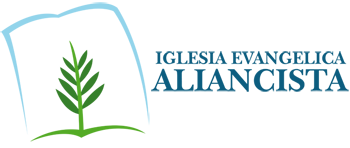